chiara.battistella@uniud.it
La scrittura formale: e-mail e lettere
chiara.battistella@uniud.it
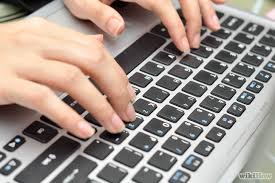 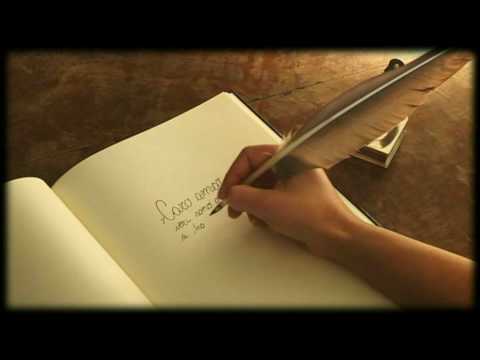 Atto linguistico, di comunicazione: mittente – messaggio – destinatario

La corrispondenza epistolare si è fatta sempre più rara ed è sempre meno praticata
L’ e-mail l’ha infatti soppiantata:
 ha molti e indiscussi vantaggi
(anche se la lettera resiste ancora come forma di comunicazione privata e personale o formale)

E-mail come ‘spazio’ ambiguo conteso tra informalità e formalità
italiano delle e-mail come ibrido a metà tra parlato e scritto: scrittura ‘conversazionale’
La scrittura di e-mail e lettere nell’era digitale
L’importanza di esprimersi correttamente
Claudio Magris, Corriere della Sera (16.03.2004):
‘Una collega mi raccontava che uno studente, in un biglietto, le aveva scritto grazzie e, alle sue rampogne, aveva risposto che non aveva importanza perché, se l’avesse scritto non a mano ma come di consueto al computer, questo avrebbe provveduto a correggerlo’

 N.B.: si viene giudicati anche sulla base di come si scrive
 L’importanza del destinatario e del registro
è fondamentale 
identificare correttamente la figura del destinatario 
acquisire familiarità con la nozione di registro, saperne riconoscere le diversità e padroneggiarne l’uso
Evitare testi troppo lunghi, pieni di divagazioni, con periodi complessi
 L’importanza della rilettura e revisione a lettera/e-mail ultimata
 Evitare font ‘chiassosi’, troppo grandi od ornamentali, evitare il colore
*font ‘senza grazie’ per esempio questo (Arial) vs font ‘con le grazie’ per esempio questo (Baskerville Old Face)
Alcune linee guida: netiquette (1)
(2)
 Formula d’apertura – messaggio – commiato 
 Per la lettera cartacea: in alto a destra indicare luogo e data d’invio (l’e-mail non ne ha bisogno)
Per l’e-mail: usare un indirizzo professionale o istituzionale

*evitare di inviare e-mail da indirizzi con nickname che non rendano identificabile il mittente, come per es. cuoricino1234@yahoo.it
(3)
 Per entrambe: indicare l’oggetto (in modo chiaro e sintetico)
 Il commiato dipende, come l’intestazione, dal destinatario
 Se necessario, ricorrere a PS o NB per aggiungere eventuali dimenticanze (si raccomanda sempre in questi casi la brevità)
Chi è il nostro destinatario? A chi ci stiamo rivolgendo?
*è un amico/conoscente/familiare, un docente, il datore di lavoro, un’azienda?
 La sua individuazione è il primo passo nella produzione di una e-mail
Evitare eccessi e porsi come obiettivo semplicità e  sobrietà!
Caro prof. Bianchi 
Chiarissimo professore Bianchi
Gentile prof. Bianchi √

Commiato:
Cordiali saluti (o Distinti saluti) è formula neutra e corretta per congedarsi da destinatari con cui non si ha un rapporto di familiarità o amicizia (per es. professori)
L’interlocutore
Alcuni esempi da non seguire (1)
Salve professori, sono stato assegnato a voi per recuperare il debito formativo. Quando possiamo incontrarci? Grazie mille in anticipo

Senza firma
(2)La morte della virgola
Salve egregia professoressa _____________,
Sono XY Studente di Lettere. Le ho mandato ieri una mail riguardante il testo da lei richiesto per l'esame di __________. Io e il mio collega abbiamo consultato il sito della biblioteca di Udine da lei gentilmente suggeritoci ma purtroppo il testo non è disponibile fino al 29 Luglio. Poiché io e il mio collega è da Marzo che stiamo cercando il libro e volevamo dare l'esame il 14 Luglio come possiamo fare?
Distinti saluti
XY
(3)Una specie di antilingua
Egregia professoressa,
mi rivolgo a lei in quanto mi è stata indicata come una dei docenti di riferimento per il debito formativo che desidero opportunamente assolvere.A tal proposito vorrei chiederle se molto cortesemente potrebbe indicarmi un giorno a lei utile affinché io possa ricevere istruzioni sulla lettura che mi è richiesto d’affrontare.
La ringrazio per la preziosa attenzione.Con vivissima cordialità, 
XY
Italo Calvino, "L'antilingua", in: Una pietra sopra. Discorsi di letteratura e società, Milano, Arnoldo Mondatori Editore, 1995, pp. 149-154
Il brigadiere è davanti alla macchina da scrivere. L'interrogato, seduto davanti a lui, risponde alle domande un po' balbettando, ma attento a dire tutto quel che ha da dire nel modo più preciso e senza una parola di troppo:
"Stamattina presto andavo in cantina ad accendere la stufa e ho trovato tutti quei fiaschi di vino dietro la cassa del carbone. Ne ho preso uno per bermelo a cena. Non ne sapevo niente che la bottiglieria di sopra era stata scassinata". 
Impassibile, il brigadiere batte veloce sui tasti la sua fedele trascrizione: 
"Il sottoscritto essendosi recato nelle prime ore antimeridiane nei locali dello scantinato per eseguire l'avviamento dell'impianto termico, dichiara d'essere casualmente incorso nel rinvenimento di un quantitativo di prodotti vinicoli, situati in posizione retrostante al recipiente adibito al contenimento del combustibile, e di aver effettuato l'asportazione di uno dei detti articoli nell'intento di consumarlo durante il pasto pomeridiano, non essendo a conoscenza dell'avvenuta effrazione dell'esercizio soprastante".
(4)Meglio non ‘urlare’, non abbreviare,  non essere gergali, non ricorrere a emoticon
GENTILE PROF.SSA,

LE SCRIVO PER CHIEDERLE SE IL RICEVIM. DI DOMANI AL DIPA  È CONFERMATO.

GRAZIE  ... :-) 

UN SALUTONE,
XY
Gentile professore / professoressa (cognome),

Sono una studentessa frequentante del suo corso di _____. La contatto per chiederle se potrebbe fornirmi la lista dei testi da preparare per l’esame, dato che non ho potuto essere presente all’ultima lezione / La contatto per chiederle se sarebbe disposto/a a fissare un ricevimento così da poterle illustrare alcuni temi che ho scelto per il seminario / etc.

Sono uno studente al terzo anno DAMS; avendo ultimato gli esami, sto ora pensando a un argomento da sviluppare per la mia tesi triennale. Sarei interessato a svolgerla nell’ambito della sua materia _________.  La contatto dunque per sapere se sarebbe disposto/a a seguirmi e a discutere la mia proposta nel suo orario di ricevimento.

Grazie e cordiali saluti,
Firma per esteso (= nome e cognome)
Un possibile modello
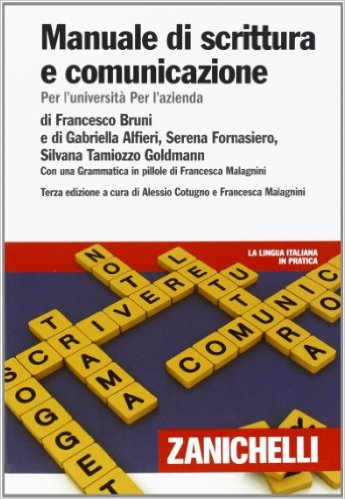 F. Bruni, G. Alfieri, S. Fornasiero, S. Tamiozzo Goldmann, Manuale di scrittura e di comunicazione. Per l'università. Per l'azienda, Bologna, 2013
Istruzioni online
http://www.accademiadellacrusca.it/it/lingua-italiana/consulenza-linguistica/domande-risposte/norme-redazione-per-lettere